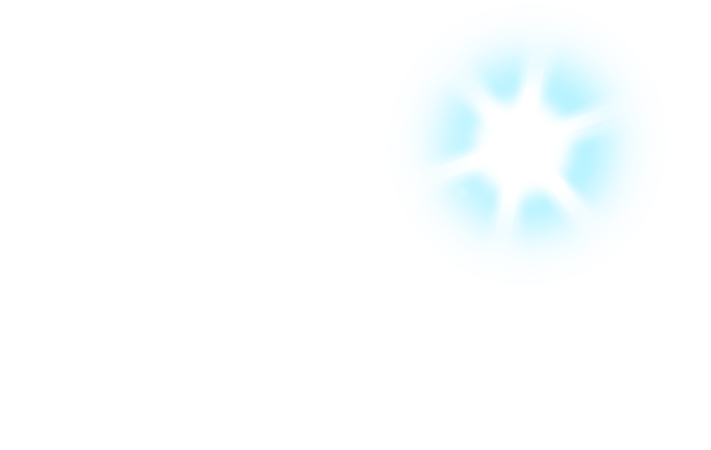 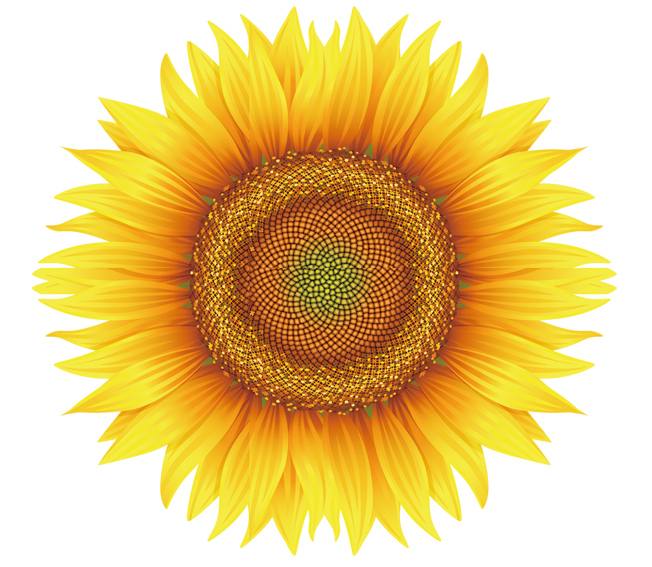 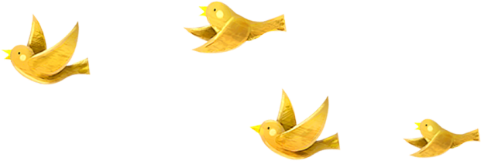 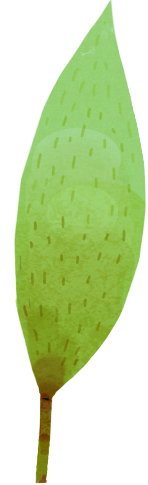 Bài 4
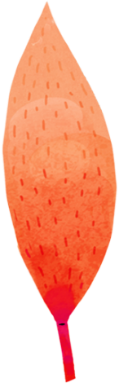 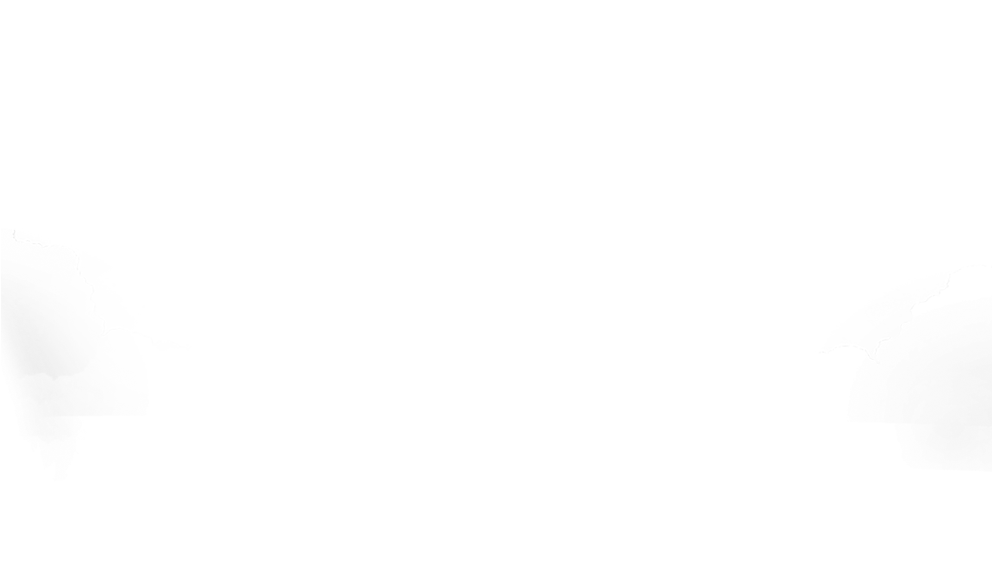 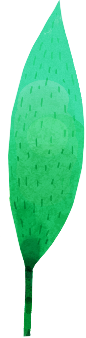 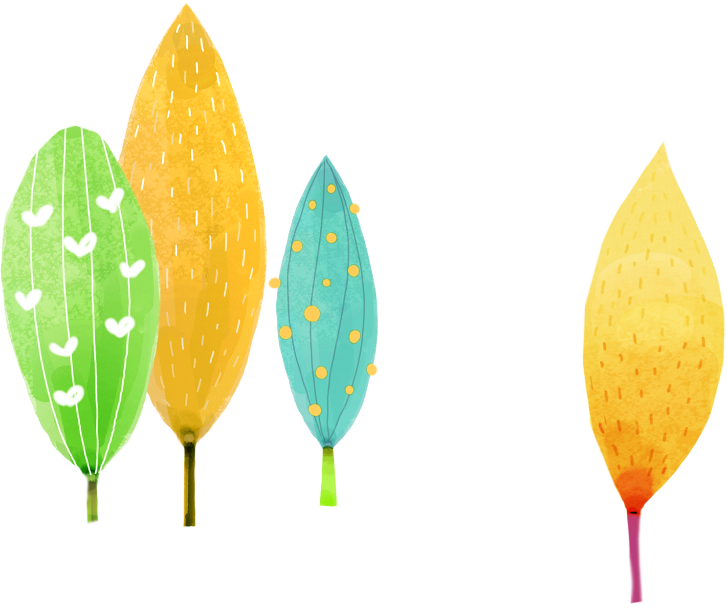 SO SÁNH SỐ
(Tiết 3)
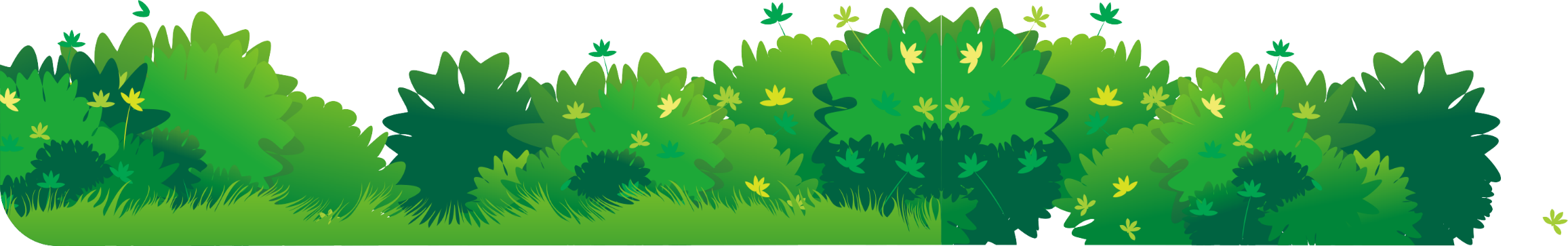 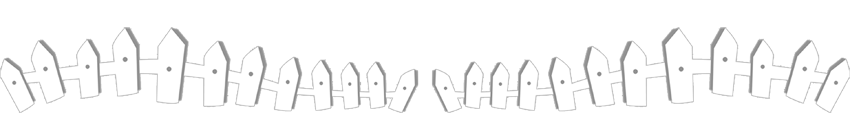 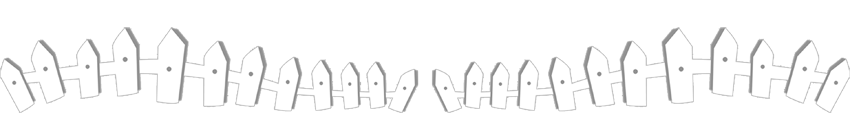 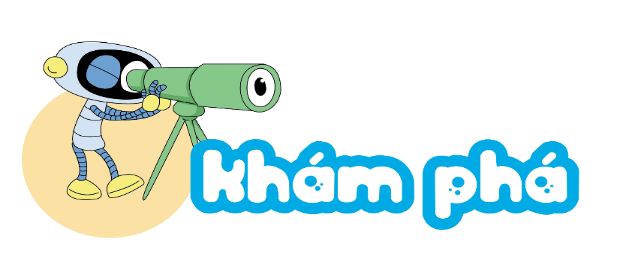 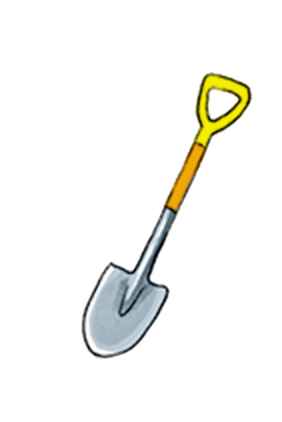 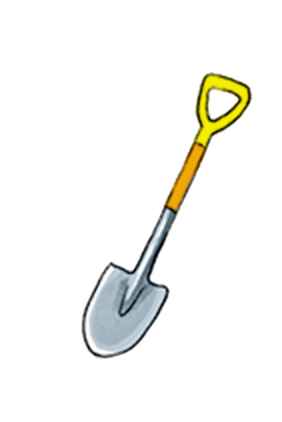 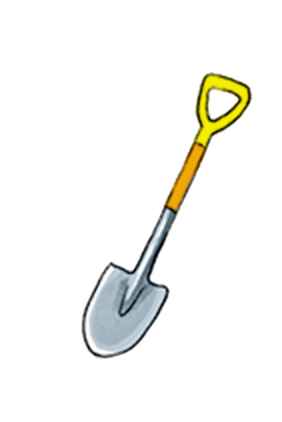 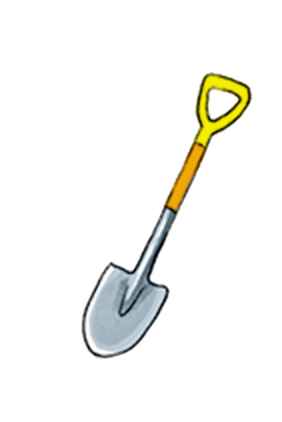 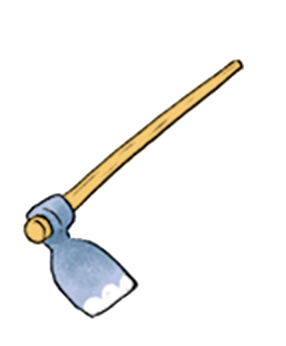 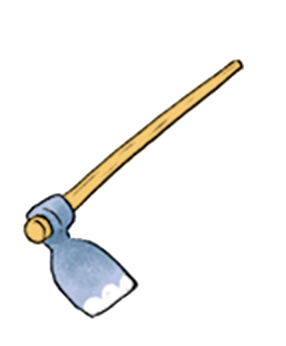 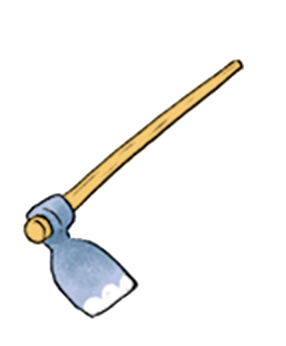 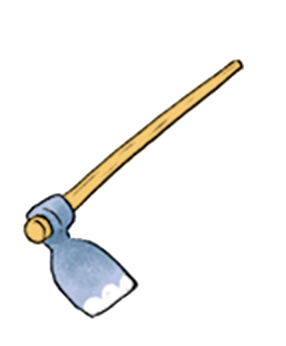 4
?
=
?
4
?
Kết luận:
bốn bằng bốn
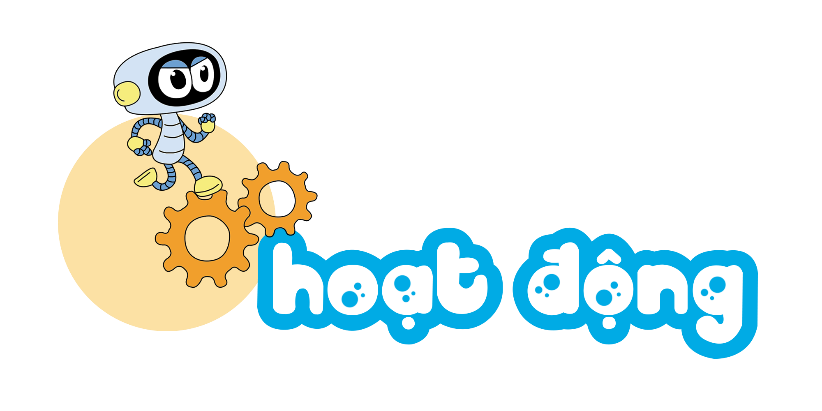 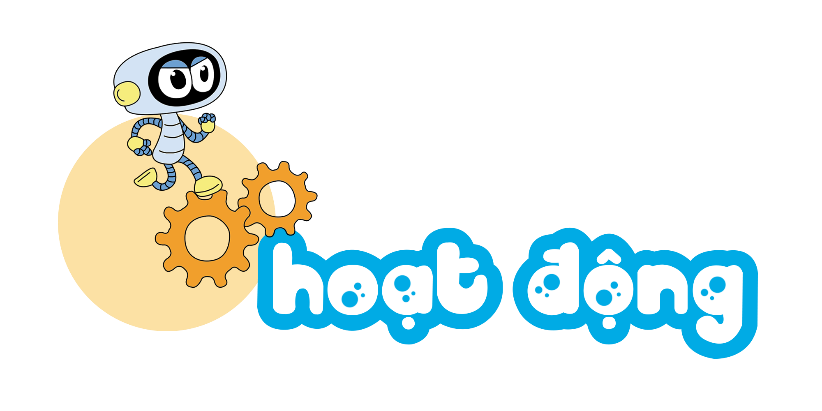 1. Tập viết dấu <, =
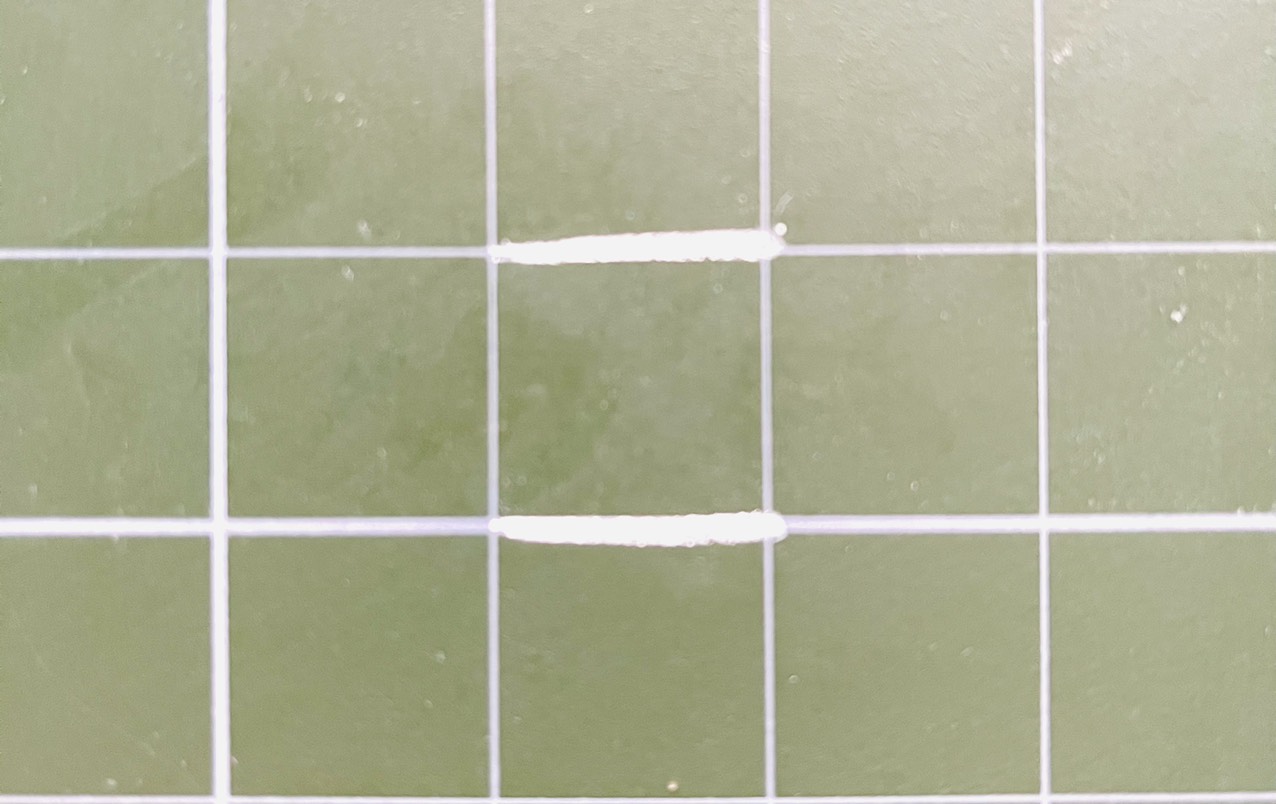 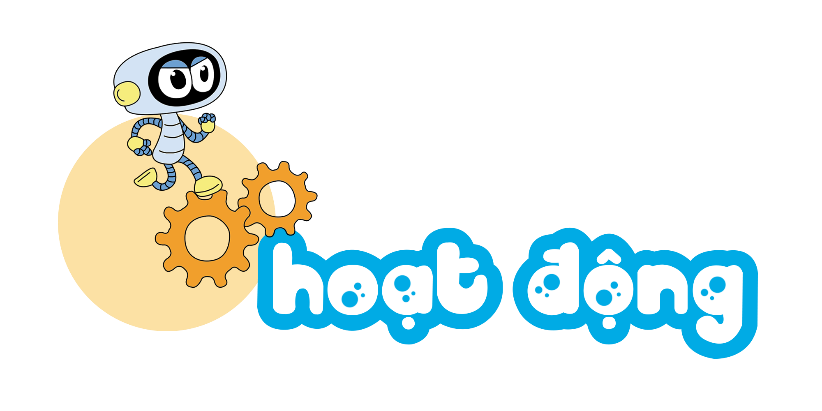 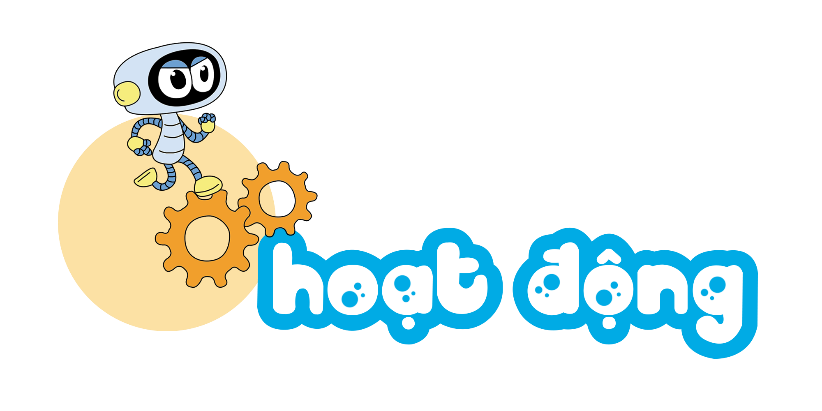 1. Tập viết dấu <, =
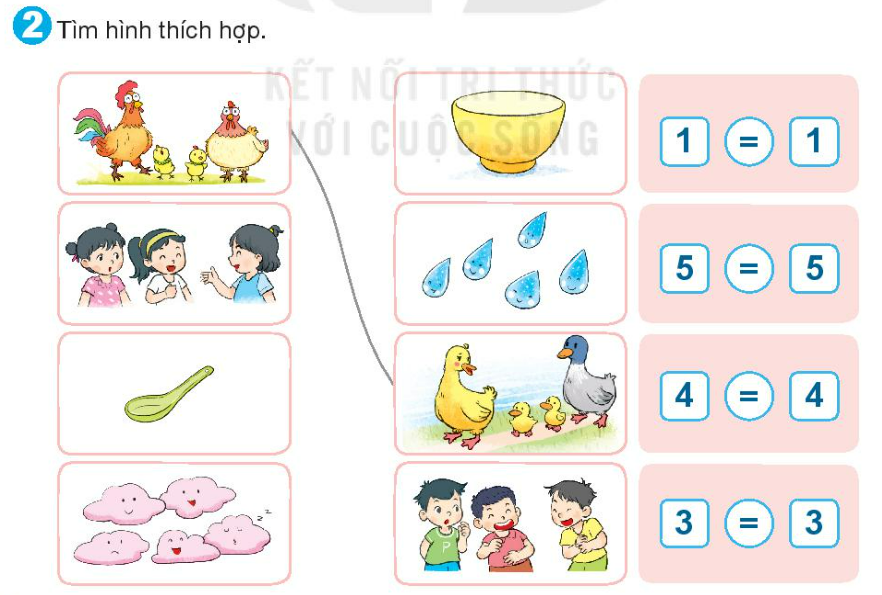 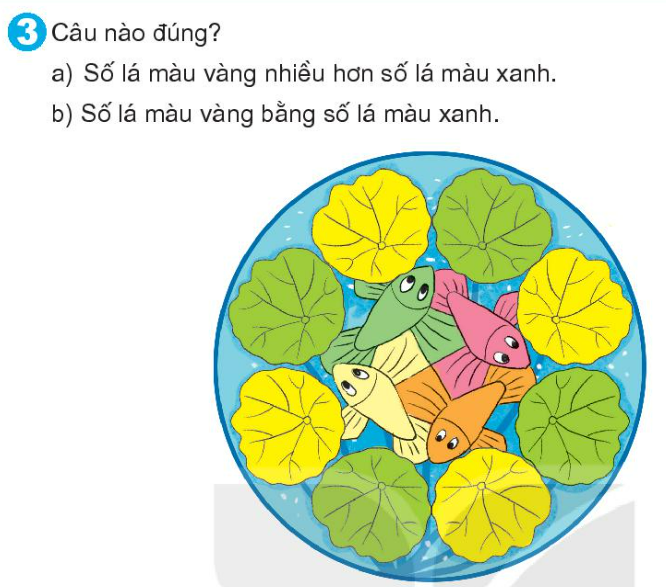 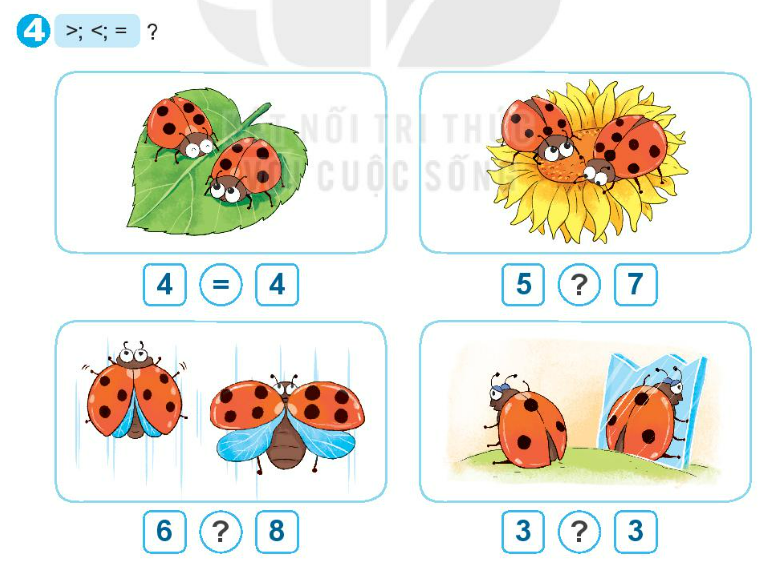 <
=
>